Navigating the 2012 Changes to CLSI M100, M02 and M07
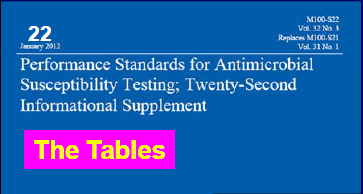 Raymond P. Podzorski, Ph.D, D(ABMM)
Clinical Microbiologist
ProHealth Care Laboratories
M100-S22
May 10, 2012
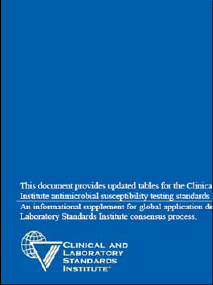 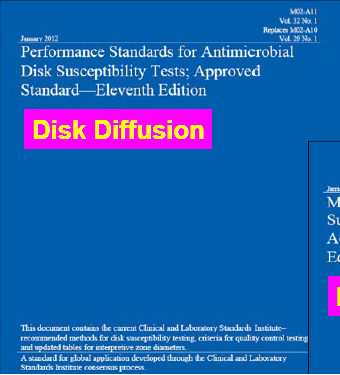 M07-A9
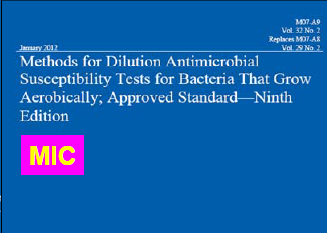 M02-A11
CLSI
Clinical and Laboratory Standards Institute (CLSI) is an international, interdisciplinary, nonprofit, standards developing, and educational organization that promotes the development and use of voluntary consensus standards and guidelines within the health care community.

Center for Medicare & Medicaid Services (CMS) (via CLIA) incorporates many CLSI susceptibility standards and guidelines into their Regulations and Interpretive Guidelines for Laboratories and they can be found under Standard 493.1261: Bacteriology
All Updated in 2012
M100 Performance Standards For Antimicrobial Susceptibility Testing – Updated at least Yearly (updated 2X in 2010)

M02 Performance Standards for Antimicrobial Disk Susceptibility Tests (Ref. Method) – Updated every 3 years

M07 Methods for Dilution Antimicrobial Susceptibility Tests for Bacteria that Grow Aerobically (Ref. Method) – Updated every 3 years
Major CLSI Changes in 2012
Enterobacteriaceae M100-S22

Revised breakpoints for ertapenem

 Added ciprofloxacin breaks points for use with S. typhi and extraintestinal    
    isolates of Salmonella spp.

 Pseudomonas aeruginosa M100-S22

 Revised breakpoints for piperacillin, piperacillin-tazobactam, ticarcillin,  
     tarcarcillin-clavulanic acid, imipenem, and meropenem

 Added breakpoints for doripenem

 Staphylococcus spp. M100-S22, M02-A11, and M07-A9

 Added penicillin disk zone edge test for β-lactamase production in S. aureus
Why the Breakpoint δ?
CLSI does a reassessment of interpretive criteria when new information concerning antimicrobial resistance becomes available.

The CLIS breakpoints are revised to correspond to how particular antibiotics work in treating infections with today’s bacteria.
Enterobacteriaceae
Revised ertapenem breakpoints

 Added ciprofloxacin breakpoints for 
    use with S. typhi and extraintestinal 
    isolates of Salmonella spp.
Enterobacteriaceae
Ertapenem
Why did CLSI Revise Ertapenem Breakpoints Twice in 2 Years?
The June 2010 Ertapenem breakpoints for Enterobacteriaceae were based primarily on PK/PD review, MIC distributions from limited clinical data with no MICs at 0.5 µg/ml

So a conservative ≤0.25 µg/ml cutoff for susceptibility was chosen for June 2010


The January 2012 Ertapenem breakpoints for Enterobacteriaceae were based on further PK/PD review, additional MIC distributions from additional clinical data with MICs of 0.5 µg/ml not having carbapenemases, AND because the lowest concentration on some commercial panels is 0.5 µg/ml thus making it possible to use the 2012 CLSI Ertapenem breakpoint if they wanted to do the verification
What About ESBL or Carbapenemase Screening and Confirmation?
IF Using FDA Breakpoints
IF Using CLSI Breakpoints
No ESBL Screen or
Carbapenemase screen 
Needed Report S/I/R ± MIC

If requested for Infection 
Control purposes
Screen for ESBL or
Carbapenemase -
If Positive
Perform ESBL or MHT 
Confirmation
Perform ESBL or MHT 
Screen and Confirmation
Confirmation positive –
Report M100-S19
FDA Breakpoints
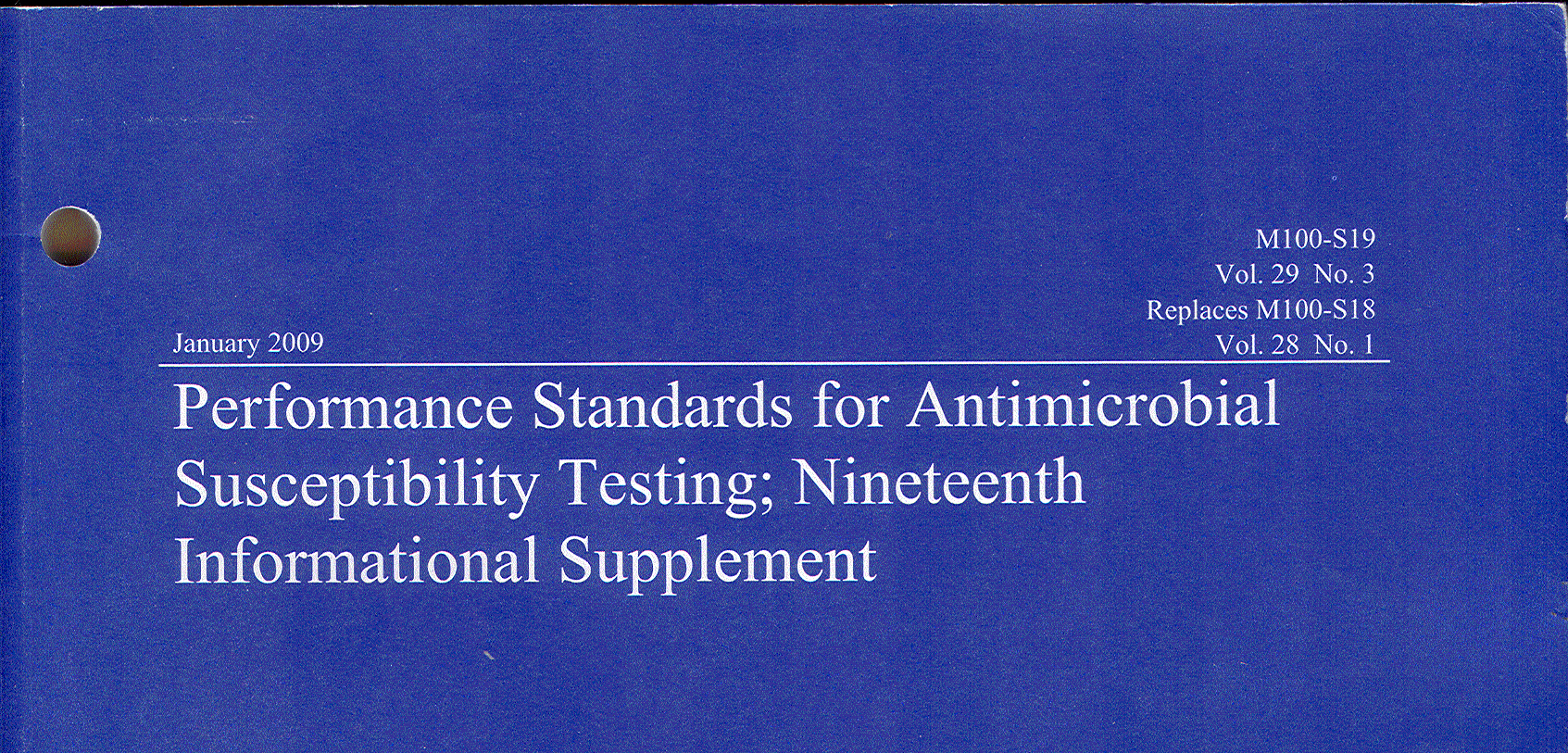 Enterobacteriaceae
CLSI M100-S22

 Extraintestinal isolates of Salmonella spp. and Salmonella typi

  New ciprofloxacin breakpoints specific for    
      extraintestinal Salmonella spp. and for all isolates of     
      Salmonella typhi
S. Typhi and extraintestinal Salmonella spp.
Table 2A Enterobacteriaceae Ciprofloxacin and Levofloxacin Breakpoints
* µg/ml
Disk diffusion breakpoints also revised
Pseudomonas aeruginosa
CLSI M100-S22

 Lowered breakpoints for piperacillin, ticarcillin, piperacillin-
    tazobactam, and ticarcillin-clavulanic acid

 Lowered breakpoints for imipenem, and meripenem

 Added breakpoints for doripenem
Pseudomonas aeruginosa
* µg/ml
Disk diffusion breakpoints also revised
Pseudomonas aeruginosa
* µg/ml
Disk diffusion breakpoints also revised
Antibiotic Breakpoint changes since 2010
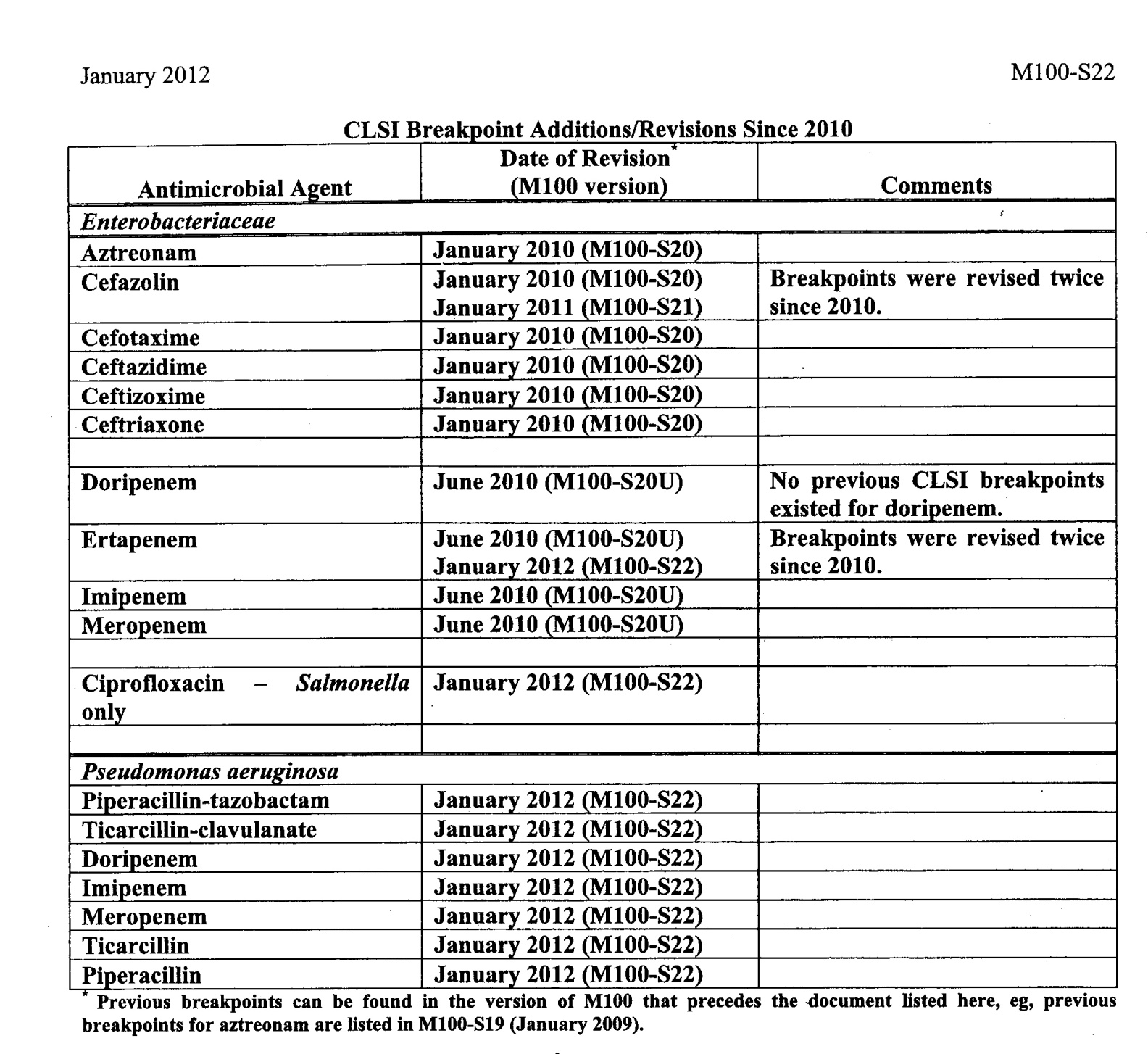 Breakpoint Facts
Both the FDA and CLSI set breakpoints for USA

 Commercial AST systems (Vitek, Microscan, etc.) 
    must use FDA breakpoints

 Clinical Laboratories can use either FDA or CLSI 
     breakpoints

 On commercial AST systems, the CLSI 
     breakpoints that differ from the FDA breakpoints   
     must be verified on the system prior to using 
     them
IMPORTANT POINT!
Manufacturers of antimicrobial reagents and devices cannot change their device or system breakpoints for a specific antibiotic until the manufacturer of the antibiotic changes the breakpoints in the product insert at the direction of the FDA .
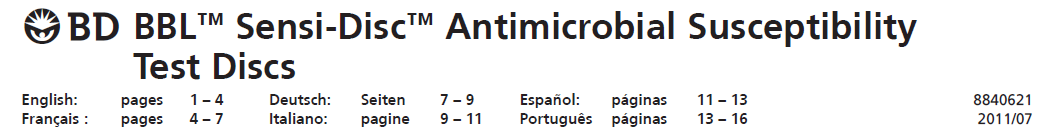 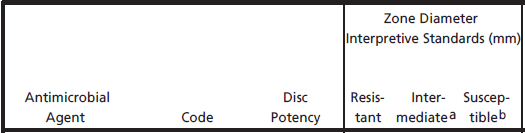 CLSI 2012

R        I        S
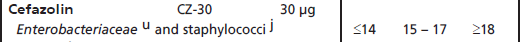 ≤19   20-22   ≥23



≤17   18-20   ≥21



≤19   20-22   ≥23


≤18   19-21   ≥22



≤19   20-22   ≥23
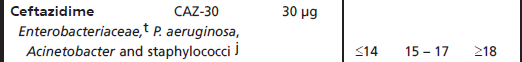 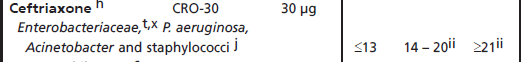 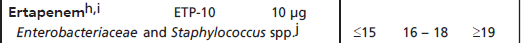 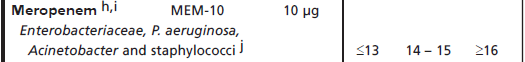 Same for Etest Stripts
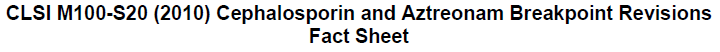 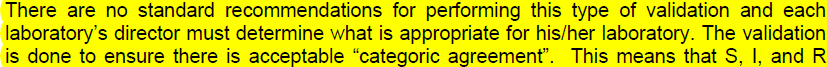 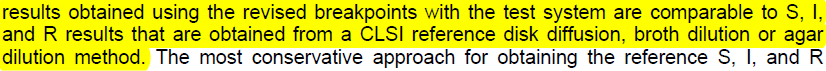 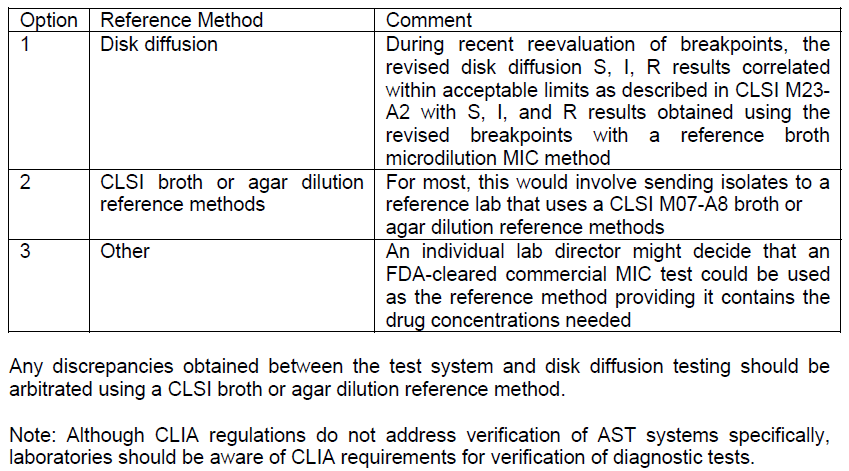 CAP BIT
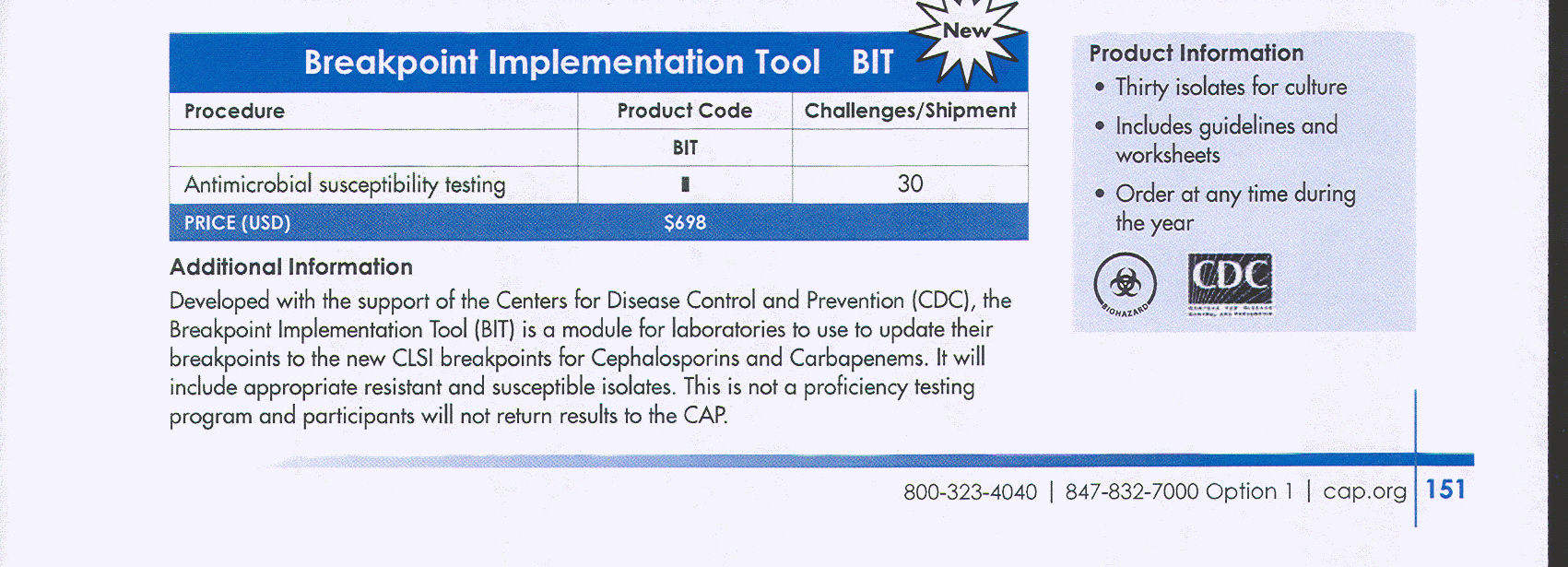 Reporting of Isolates Resistant to All Antibiotics Tested
M100-S22, page 25-26

 Instructions for Use of Tables 1 and 2

 I. Selecting Antimicrobial Agents for Testing and Reporting

 D. Selective Reporting

 “….each laboratory should develop a protocol to address isolates that are confirmed as resistant to all agents on their routine test panels.  This protocol should include options for testing additional agents in-house or sending the isolate to a reference laboratory.”
CAP MIC.21944
Urine - >100,000 cfu/ml, Proteus mirabilis, Severe UTI
Antibiotic  Interpretation
Antibiotic  Interpretation
A/S	         R
AK	         R
AM	         R
AUG	         R
CAX	         R
CFG	         R
CP	         R
CPE	         R
CRM	         R
ETP	         R
FD	         R
GM	         R
IMP	         R
LVX	         R
MER	         R
P/T	         R
TE	         R
TIM	         R
TO	         R
Confirm antibiotic phenotype

Have a procedure in place to deal with this situation
MIC.21944	Supplemental Antimicrobial Agents						Phase I
 
There are protocols for testing supplemental agents on isolates resistant to routinely tested antimicrobial agents, as needed.

NOTE: The protocol may include submission of isolates to an outside reference laboratory if testing is not performed onsite.
S. aureus β-lactamase Testing
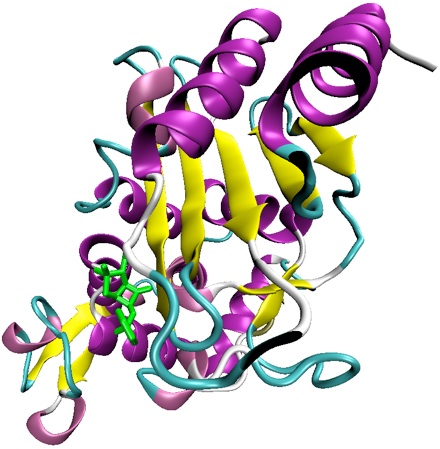 Induced β-lactamase test
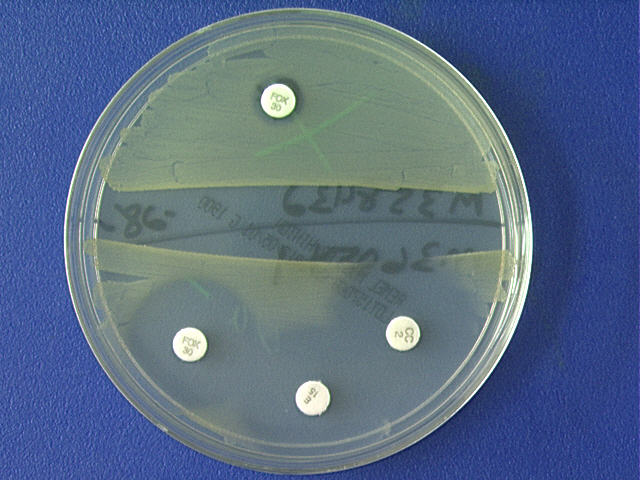 Incubate at RT
For 1 hour
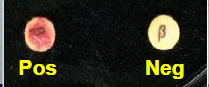 MHA
BAP
Penicillin disk “zone edge test” for β-lactamase production in S. aureus
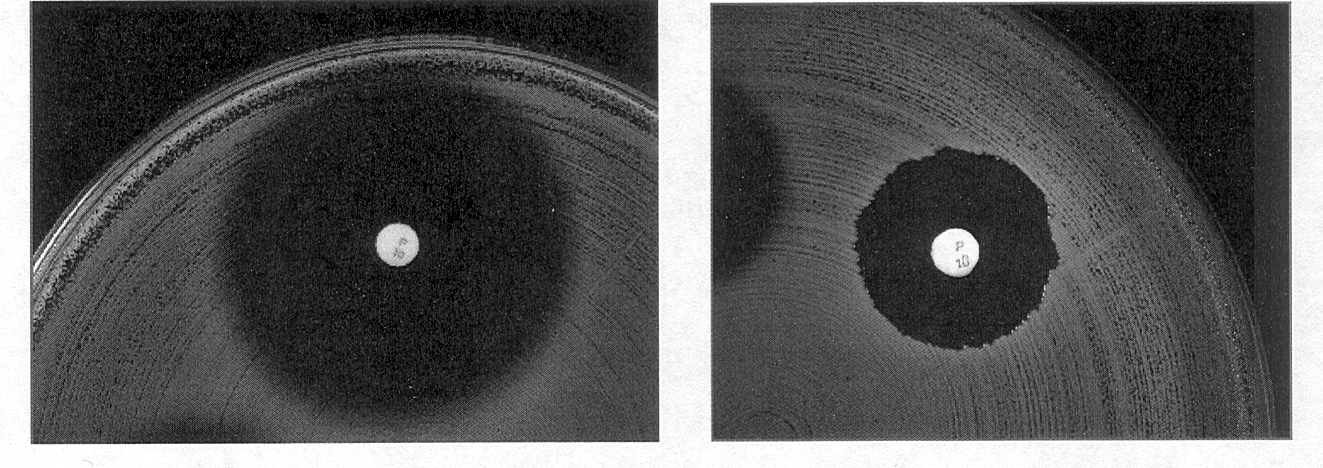 Negative for β-lactamase production
“Fuzzy” zone edge (beach)
Positive for β-lactamase production
“sharp” zone edge (cliff)
10 U penicillin disk and standard Kirby-Bauer disk diffusion method
QC:  S. aureus ATCC 29213 positive
         S. aureus ATCC 25923 negative
Induced Cefinase test – sensitivity 75%; specificity 100%
Zone edge test – sensitivity 96%; specificity 100%
S. aureus Penicillin Reporting
Overnight Incubation
S. aureus Penicillin Reporting
Overnight Incubation
Overnight Incubation
Penicillin disk “zone edge test” for β-lactamase production in S. aureus
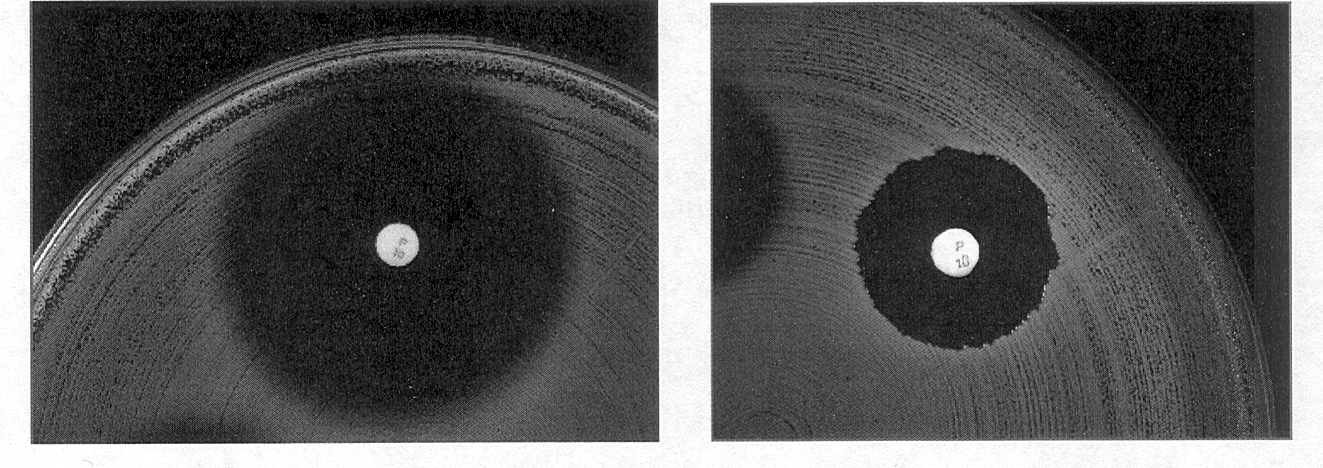 Negative for β-lactamase production
“Fuzzy” zone edge (beach)
Positive for β-lactamase production
“sharp” zone edge (cliff)
Zone edge β–lactamase test ONLY for S. aureus that test Susceptible!
Anaerobe Suscep. Table
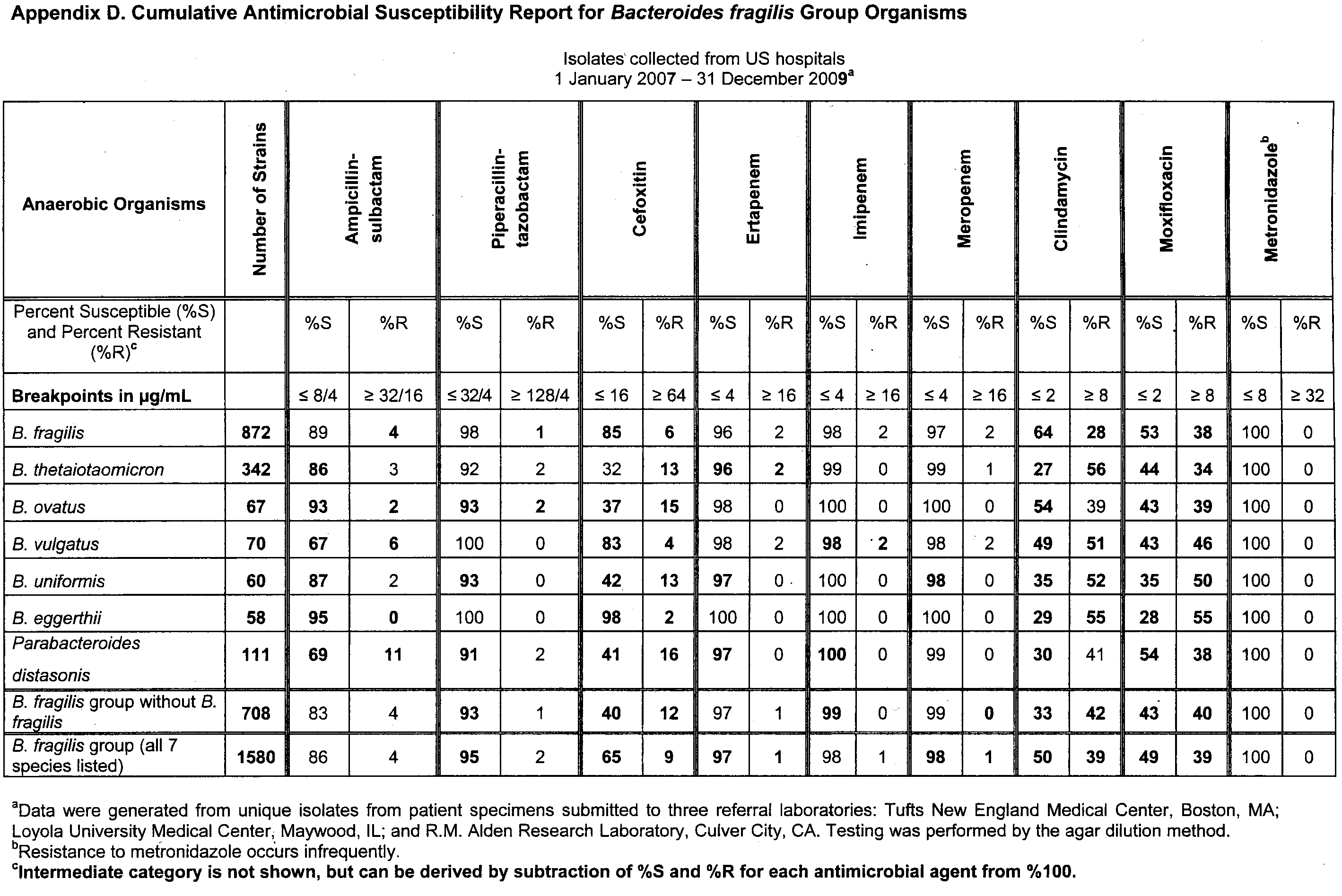 M02-A11 and M07-A9  2012
Both Updated for 2012

M02 Performance Standards for Antimicrobial Disk Susceptibility Tests (Ref. Method) – Updated every 3 years

M07 Methods for Dilution Antimicrobial Susceptibility Tests for Bacteria that Grow Aerobically (Ref. Method) – Updated every 3 years
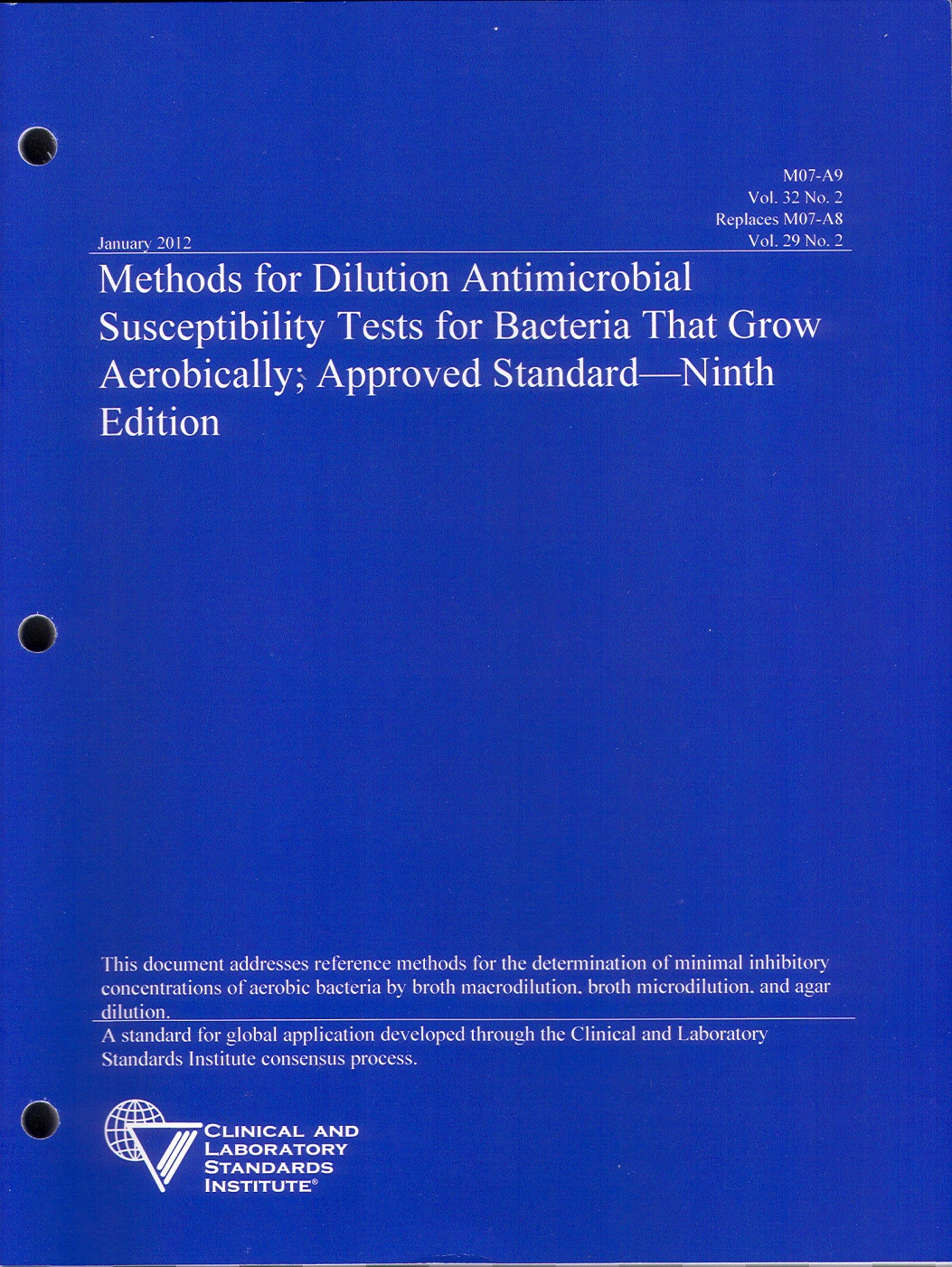 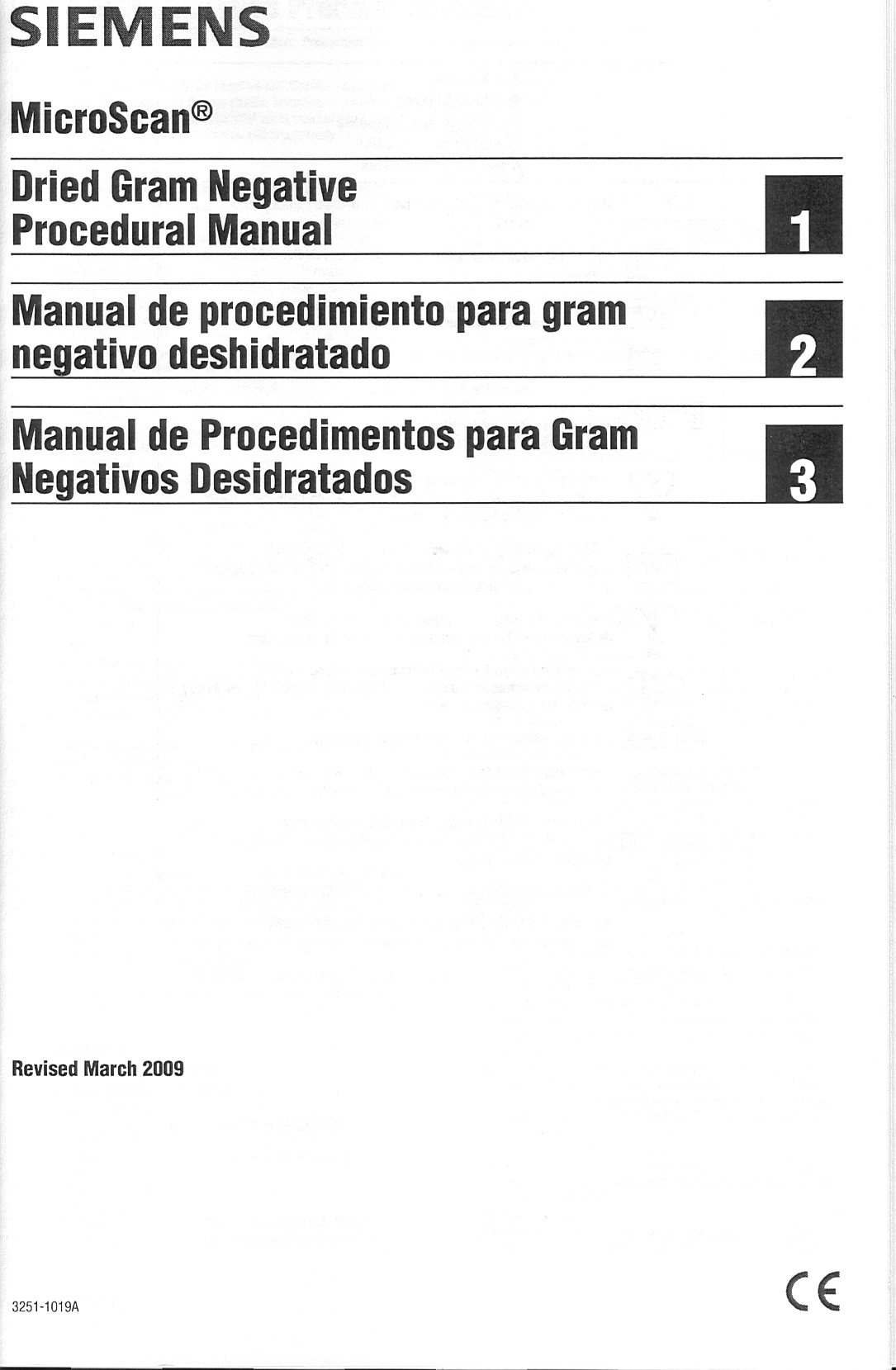 2012 M02-A11 and M07-A9 
TECHNICAL UPDATES
Reading Plates and Interpreting Results
 Staphylococcus spp. – Cefoxitin disk, read with reflected light
		   - Oxacillin disk, read with transmitted light
Vancomycin Resistance in S. aureus
 Van. Agar Screen – many VISA with MIC of 4 µg/ml will not grow
S. pneumoniae Zone Diameter Interpretive Criteria
 S. pneumoniae isolates with oxacillin zones ≤19 mm, must perform 
     penicillin MIC before reporting as resistant
Inducible Clindamycin Resistance
 Clarified testing method to include disk placement distance for 
     Staphylococci
β–lactamase Tests
 Mentions the Pen zone-edge test for β–lactamase testing of S. aureus
CLSI Antimicrobial Susceptibility Testing (AST) Recommendations 
M02-A11, M07-A9, and M100-S22 Implementation Checklist

NA, not applicable
Summary
M100-S22, M02-A-11, and M07-A9 All Updated for 2012

M100-S22, More Breakpoint Changes

M100-S22, Reporting of Isolates Resistant to All Antibiotics Tested

M100-S22, Pen zone-edge test for β-lactamase production by S. aureus